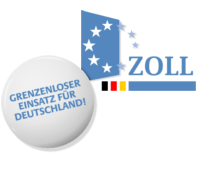 Finanzkontrolle Schwarzarbeit (FKS)
HZA Bielefeld
Sachgebiet E (Paderborn) 
Finanzkontrolle Schwarzarbeit
(FKS)
1
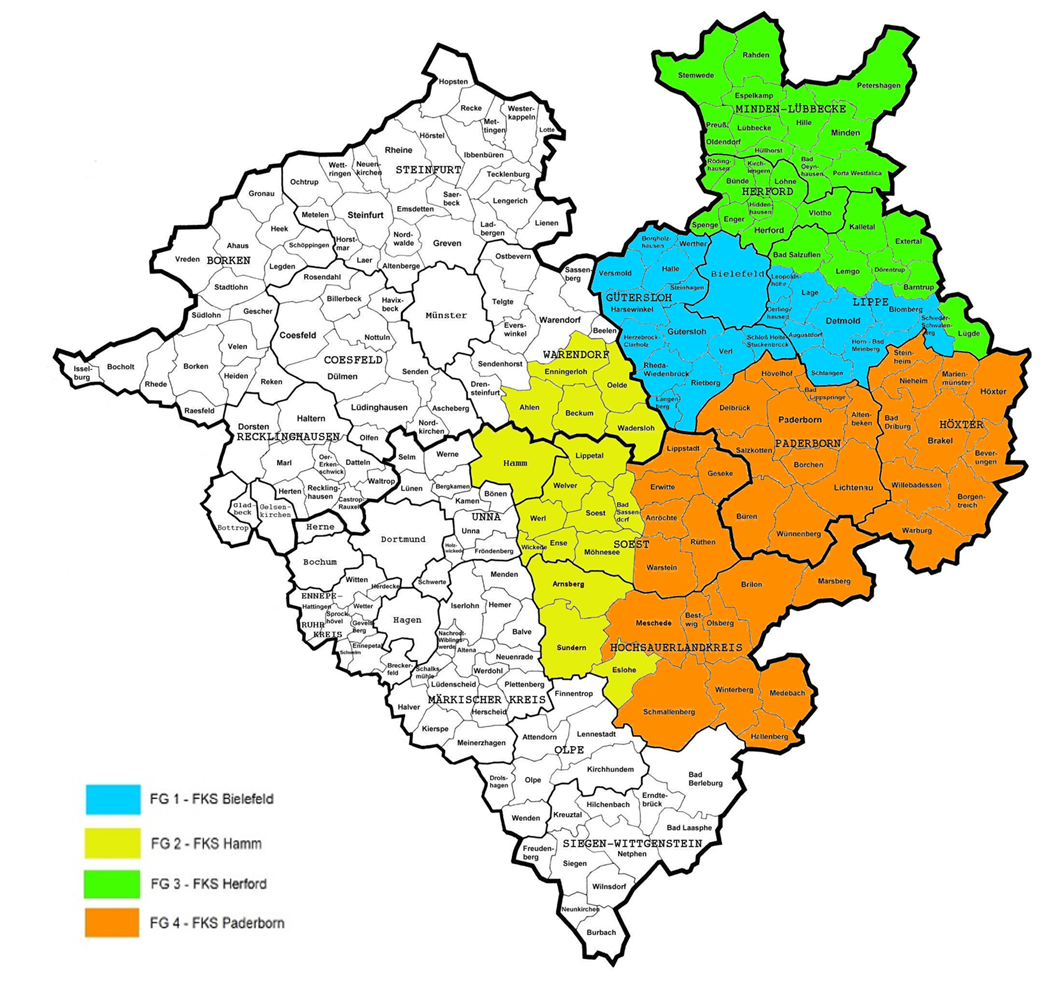 Zuständige StA:
FG 1+3= Bielefeld, Detmold
FG 2= Münster, Dortmund, Arnsberg
FG 4= Paderborn
Zuständige SteuFA:
FG 1, 3 und 4 = Bielefeld
FG 2= Münster, Bochum (Kr. Soest), Hagen (Kr. HSK)
2
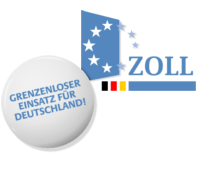 Finanzkontrolle Schwarzarbeit (FKS)
Warum kommt der Zoll zu mir in den Betrieb?
Was wollen die bloß von mir und was dürfen die?
3
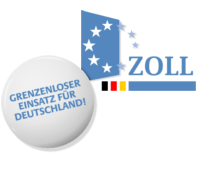 Gründe für eine Firmenprüfung
- vorausgegangene Personenerfassungen von Beschäftigten
- Prüfungen bei Auftraggebern bzw. Auftragnehmern
- zufällige Auswahl z.B. aufgrund der Branche
- allgemeine Hinweise ohne strafrechtlichen Anfangsverdacht
Stand 03/22
4
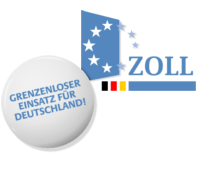 Ablauf einer Prüfung
Finanzkontrolle Schwarzarbeit (FKS)
- meistes schriftliche Ankündigung einer Belegprüfung (Prüfungsverfügung)

- Benennung Prüfungszeitraum

- Aufführung von erforderliche Unterlagen
5
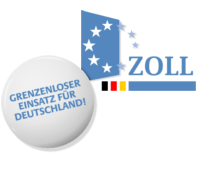 Prüfungsort
Finanzkontrolle Schwarzarbeit (FKS)
- im Betrieb
- beim Steuerberater
- in der Dienststelle des Zolls
6
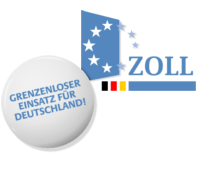 Finanzkontrolle Schwarzarbeit (FKS)
Prüfungsinhalte
- Einhaltung des Mindestlohnes (z.Z. 9,82 €, ab 01.07.2022 Erhöhung auf 10,45 Euro)
- Einhaltung entsprechender Branchenlöhne nach dem AEntG (siehe www.zoll.de)
- Einhaltung ausländerrechtlicher Vorgaben (Arbeitserlaubnis)
- Prüfen von Stundennachweisen (AEntG + § 2a SchwarzArbG Branchen)
7
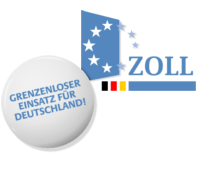 Finanzkontrolle Schwarzarbeit (FKS)
Prüfungsabschluss
- kein schriftliches Prüfungsergebnis
- Drei mögliche Abschlüsse einer Prüfung:
1) ohne Beanstandung 
2) Eröffnung eines OWiG- Verfahrens 
3) Eröffnung eines Strafverfahrens
8